NHL Shootouts
Devin Ensing and James Asimes
What is a Shootout?
First instituted in the NHL after the lockout, in the 2005-06 season
Used as a way to end games that are tied after overtime
Each team takes three attempts with three separate players, and the team with more goals at the end of the three shooters wins. If the teams are still tied, there is sudden death with new shooters until a winner is determined. 
Many criticisms of the shootout, including that it no longer makes hockey a team game. Also many purists object to the implementation of the shootout. 
Previously used in the Olympics, most notably deciding the 1994 gold medal game in Lillehammer, Norway.
Average Shootout StatisticsThrough Friday, March 20, 2009
Best Shooters: Highest Shooting Percentage
League Scoring Average: 33.91%
Minimum 10 Shots

Petteri Nummelin			  	8/10  =  80.00	
Wojtek Wolski					16/24  =  66.67	
Patrick Kane		  				9/15  =  60.00	
Jeremy Roenick					6/10  =  60.00	
Joe Pavelski		 				13/22  =  59.09	
Trevor Linden			  		7/12  =  58.33	
Vyacheslav Kozlov		 		22/38  =  57.89	
Erik Christensen					17/31  =  54.84	
Tuomo Ruutu				  	6/11  =  54.55	
Jussi Jokinen						22/41  =  53.66
Worst Shooters:Lowest Shooting Percentage
League Scoring Average: 33.91%
Minimum 10 Shots

Marian Gaborik			 		1/13  =   7.69	
Taylor Pyatt			  			1/12  =   8.33	
Alexei Ponikarovsky			  	1/12  =   8.33	
Mark Recchi						1/10  =  10.00
Stephen Weiss			  		2/14  =  14.29
Marc Savard				  		2/13  =  15.38
Dany Heatley			  			3/19  =  15.79
Michael Ryder				  	2/12  =  16.67
Sergei Brylin			  			2/12  =  16.67
Shootout Goal PercentageMinimum 10 AttemptsLeague Average: 33.91%
Best Goalies:Highest Save Percentage
League Save Average: 0.668
Minimum 30 Shots

Johan Holmqvist				32/37  = 0.865	
Marc Denis				 		35/41  = 0.854	
Mathieu Garon				 	56/69  = 0.812	
Jose Theodore					47/59  = 0.797	
Johan Hedberg				 	41/52  = 0.788	
Henrik Lundqvist				128/169 = 0.757
Mikael Tellqvist			 		34/45  = 0.756	
Jonas Hiller			 			27/36  = 0.750	
Rick DiPietro					79/106 = 0.745	
Kari Lehtonen		 			67/90  = 0.744
Worst Goalies:Lowest Save Percentage
League Save Average: 0.668
Minimum 30 Attempts

Jason LaBarbera				 	15/31  = 0.484	
Martin Biron				 		25/49  = 0.510	
Curtis Sanford				 		18/35  = 0.514	
Sean Burke					 		17/33  = 0.515	
Vesa Toskala				 		31/59  = 0.525	
Ray Emery			 				22/39  = 0.564	
Evgeni Nabokov			 		51/90  = 0.567	
Niklas Backstrom			 		42/74  = 0.568	
Ty Conklin							20/35  = 0.571	
Peter Budaj			 				46/79  = 0.582
Shootout Save PercentageMinimum 30 AttemptsLeague Average: 0.668
Longest Scoring Streak
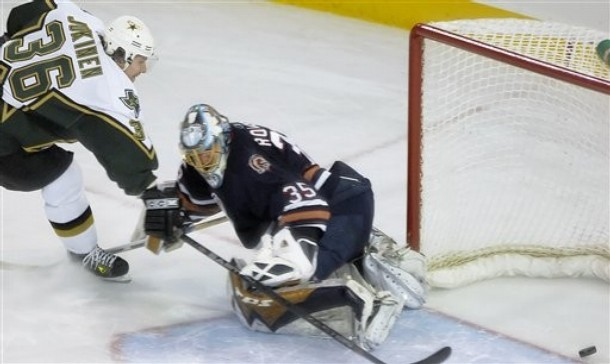 Jussi Jokinen
Left Wing, CAR Hurricanes
 Scoring Streak: 9  
				(Nov. 05, 2005 - Mar. 07, 2006)
Career Shootout Stats:
					22/41 = 53.66%
Longest Scoreless Streak
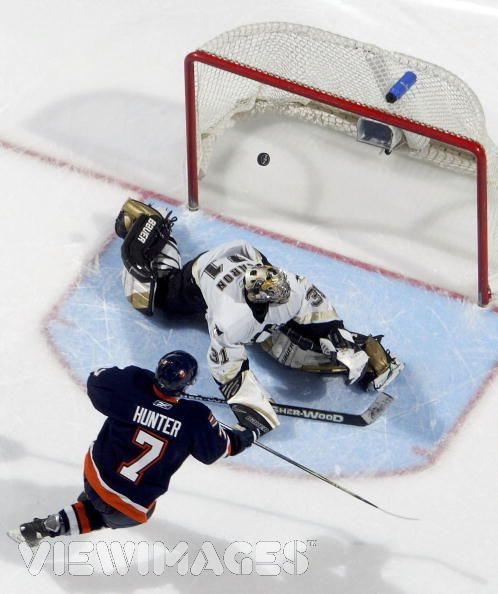 Trent Hunter
Right Wing, NY Islanders 

Scoreless Streak: 13 
				(Mar. 10, 2006 - Current)
Career Shootout Stats:
					5/20 = 25.0 %
Unlikely Streaks?
How likely is it that Jussi Jokinen, with a career shooting percentage of 53.66%, would score on nine straight shootout attempts?
			 P(Jokinen 9 consecutive goals) = 0.0036886
How likely is it that Trent Hunter, with a career shooting percentage of 25.0%, would not score on 13 straight shootout attempts?
			P(Hunter 13 consecutive misses) < 0.0000001
“All-Star” Shootout Analysis
League Goal Average in the shootout is .3319
The Western Conference’s avg is .379032
The Eastern Conference’s avg is only .289634
Why could this be?
Pierre LeBrun article on ESPN
League Save Average in the shootout is .668
The Western Conference’s avg is .662461
The Eastern Conference’s avg is .740525
Class Activity
All Star Shootouts!
Open NHLAllStarShootouts.MPJ on P:\Data\MATH\Hartlaub\SportsStats
References
NHL.com
nhlshootouts.com
ESPN.com
Jussi Jokinen: Shootout Specialist Article
http://sports.espn.go.com/nhl/columns/story?columnist=lebrun_pierre&id=3996052